Ms. Frews
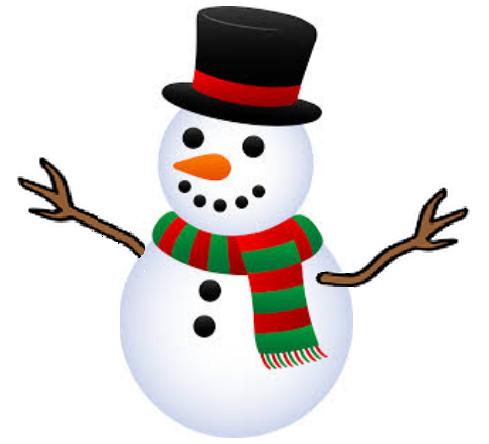 Fourth Grade
Nov 27-Dec 5th
Hot Topics This Week!
Important Dates
Math- Division 2 by 1, 3 by 1, 4 by 1
ELA- Tall Tales, Poetry
Writing-Writing Process (POWER), Opinion Writing 
Word Study – High Frequency Words on individual students reading level
Science –Finishing Moon Phases and Force and Motion
Social Studies- 3 Regions. Transitioning to Pirates
11/28 - 4th grade Honor Roll and Principal's List ceremony - 2:15

11/29 - Mr. Slim Goodbody

12/7 - Interim reports go home
Homework: Weekly math and ELA has been assigned.
A Message from Ms. Frew
**Please have your child show you how to check their grades using their 1:1 issued lap tops..  Students have access to their grades and missing assignment information 24/7. Many students are missing assignments already for this 9 weeks.